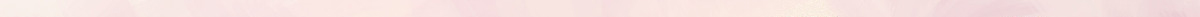 TEKALIH
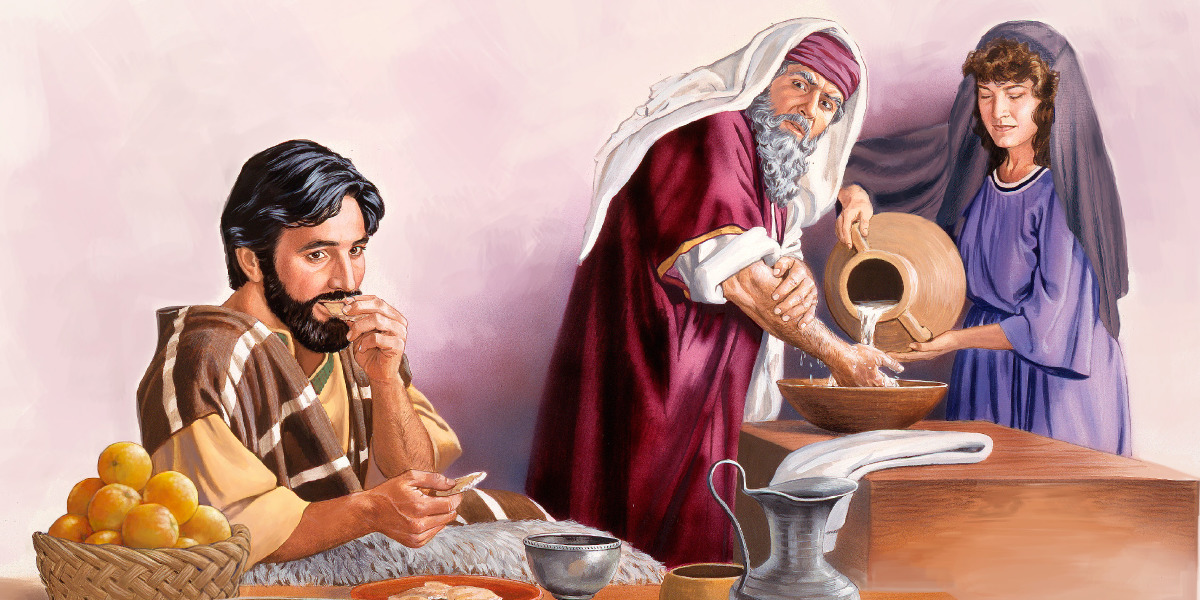 Pelajar 6 ke 10 Ogos, 2024
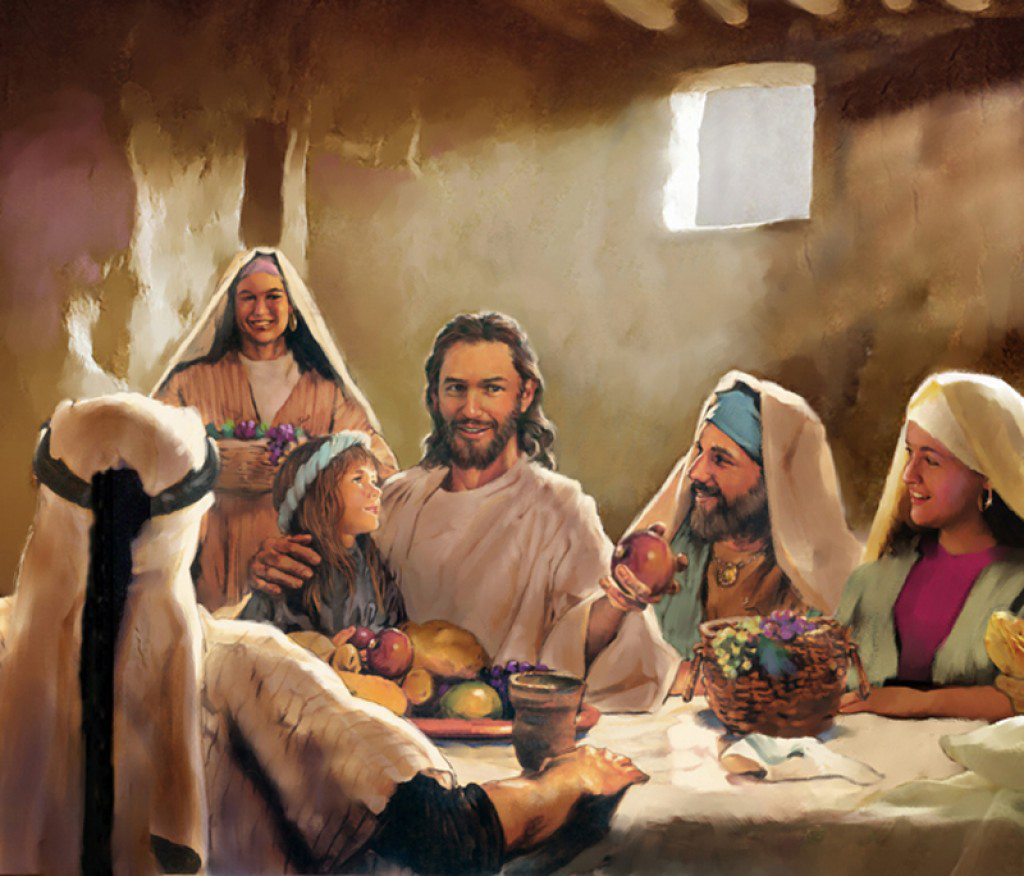 “Nadai utai ti tama ngagai mensia tau ngasuh iya enda tuchi. Utai ti ngasuh mensia enda tuchi nya utai ti pansut ari mensia”
(Mark 7:15)
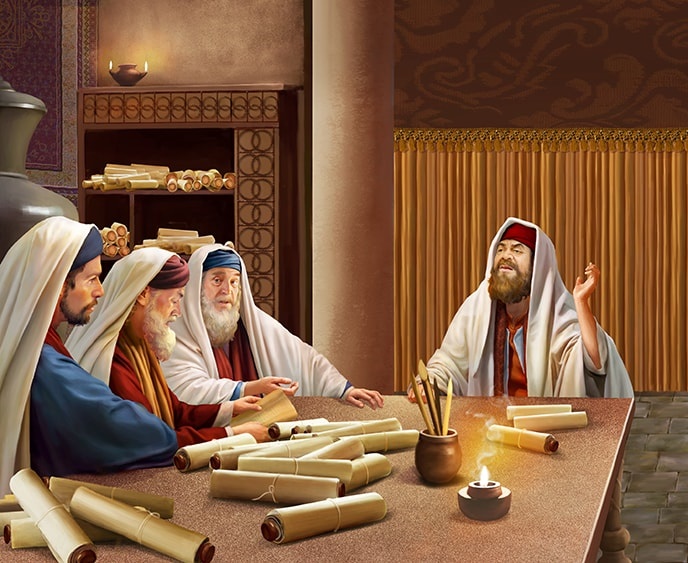 Penyerekang ke ditunga orang Parisi enggau Jesus ba mayuh endur, ianya pekara ke bisi kaul enggau adat tuai.
Ngusuk leka gandum ngena jari lebuh maya hari Sabat; makai enggau jari ke enda dibasu; nyerahka sekeda utai ungkup ke pengawa Tuhan ngambika orang bukai enda ulih ngena; enda ulih betegu enggau orang kapir tauka makai begulai enggau sida. Adat tuai ke mayuh enggau mayuh macham udah ngasuh agama orang Parisi pedis dititih.
Kategal adat tuai ke dipegai sida, sida udah nyadi malin buta (Mat. 23:16), ke nutup orang mayuh ari penama ngagai perintah serega (Mat. 23:13).
Penusah-penusah adat tuai:
Nukar pesan Allah Taala. Mark 7:1-13.
Nama ke ulih ngamah enggau ke enda. Mark 7:14-19.
Adat tuai enggau orang bansa bukai:
Ukui mit ke lebih ari tuan iya. Mark 7:24-30.
Pending ke tebuka. Mark 7:31-37.
Ragi adat tuai. Mark 8:11-13.
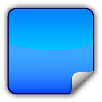 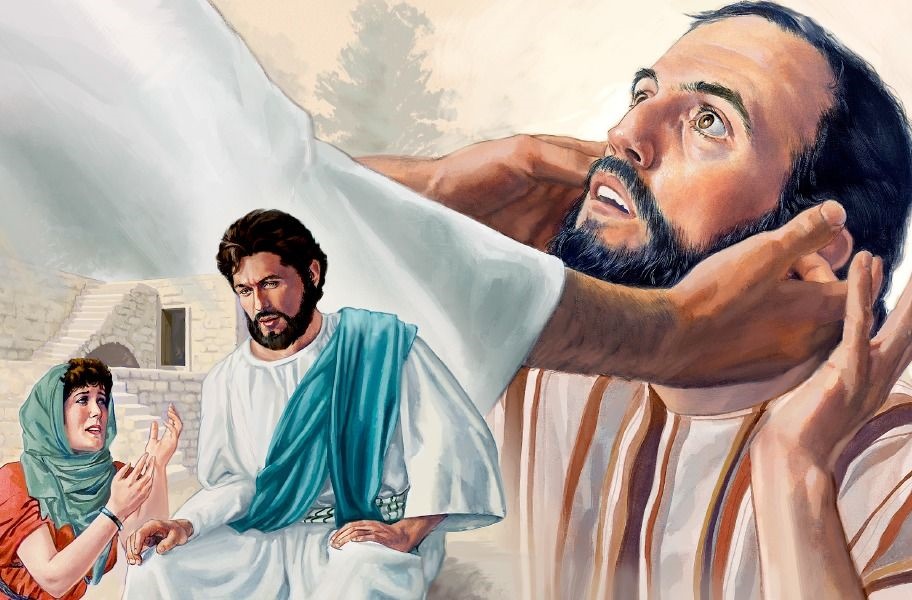 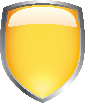 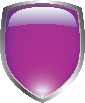 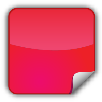 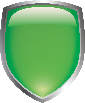 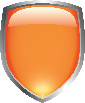 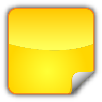 PENUSAH-PENUSAH ADAT TUAI
NUKAR PESAN ALLAH TAALA
“Lalu ku Iya bejaku ngagai sida, ‘Kita pintar nulak pesan Allah Taala, ngambika kita nitihka ajar kita empu.’ ” (Mark 7:9)
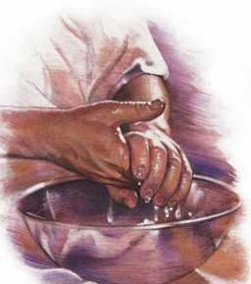 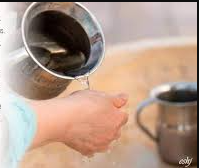 Tuhan bepesan ngagai bala imam ngambika nuchi diri empu ngena ai dulu sebedau sida ulih gawa dalam Rumah Sembiang (P-sut 30:17-21).
Kategal ari pengangkun sida, orang Judah udah ngasuh semua orang bukai nitihka pesan tu, laban awakka pengawa sida ti besembiang ulih diseliah ke ari pengamah (P-sut 30:17-21).
Tuju tanya ari bala Pengajar Adat enggau orang Parisi tu, laban deka digaga sida nyadi ke bukti Jesus nadai bebasaka Pesan (Mark 7:5). Tang tanya nya lalu dikena ngelaban sida baru.
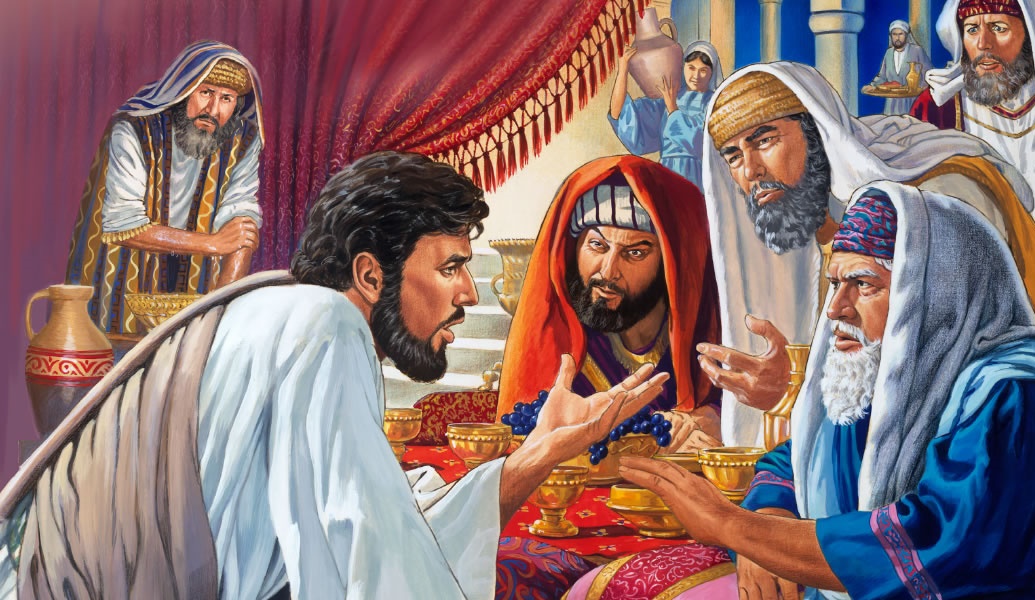 Jesus endang bebasaka Pesan. Sida meh orang ti ngelanggar  pesan lalu udah ngubah nya ngena adat tuai sida (Mark 7:6-8).
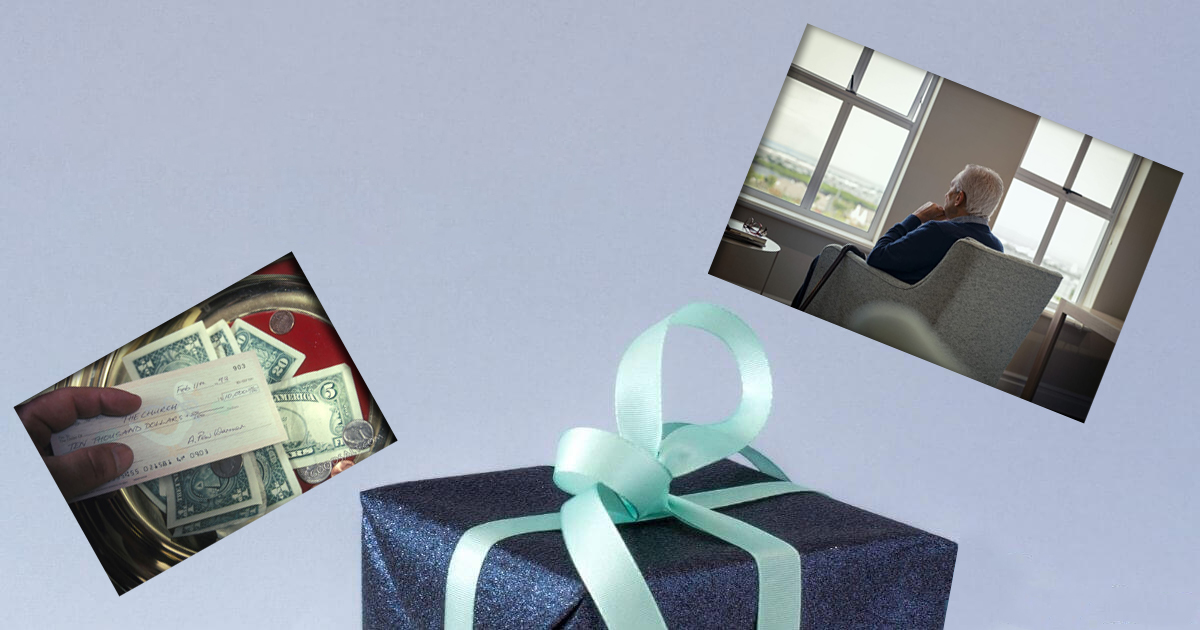 KORBAN
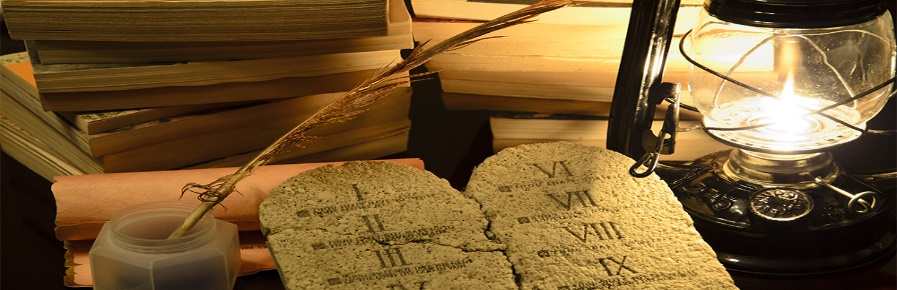 Ambika chunto: Enti sida nyerahka sebarang utai nyadi ke korban ngagai Tuhan, utai nya lalu ukai agi enggi sida datai ke mati, lalu enda mega utai nya ulih dikena enggau tuju bukai tauka dikena nulung bala apai-indai sida (Mark 7:9-13).
“Penyerekang besai entara pemendar enggau utai ti salah deka nyadi laya penudi ti panjai bekaul enggau undang-undang Allah Taala. Kitai benung tama ngagai perang tu, ianya perang entara undang-undang mensia enggau adat Allah Taala, perang entara agama Bup Kudus enggau agama ke datai ari ensera enggau adat tuai.”
EGW (Preparation for What Lies Ahead, December 12)
NAMA KE ULIH NGAMAH ENGGAU KE ENDA
“Nadai utai ti tama ngagai mensia tau ngasuh iya enda tuchi. Utai ti ngasuh mensia enda tuchi nya utai ti pansut ari mensia” (Mark 7:15).
Dagin ke tuchi (dagin piring genselan) deka nyadi kamah enti ditegu orang ke dianggap kamah nitihka adat orang Judah (Hagai 2:12-13).
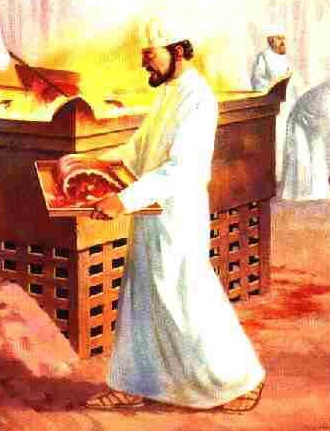 Nitihka adat orang Parisi, tu lalu nyengkaum semua pemakai bukai (tuchi nitihka ba Adat Lewi 11), enggau semua orang, sekalika kamah tauka enda. Tanya ke disebut ditu nadai kaul enggau pemakai ke ulih enggau enda ulih dipakai, tang ba chara pemakai nya dipakai (jari ke udah dibasu, beresi tauka jari ti enda dibasu, kamah).
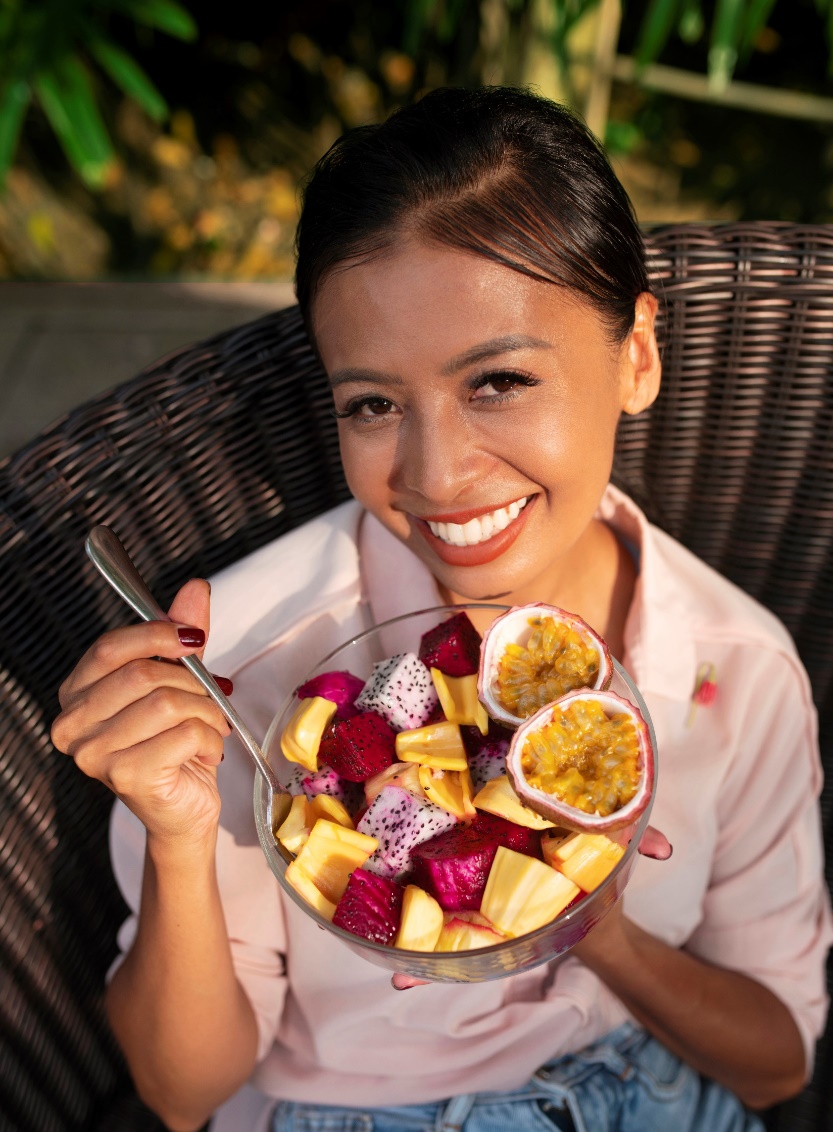 Nya alai, enti jari enda dibasu nitihka atur ke udah ditetap, dia pemakai nya deka nyadi kamah. Tang ku Jesus madah, pemakai nya enda kamah enti pen dipakai enda nitihka atur ba adat tuai (Mark 7:18-19).
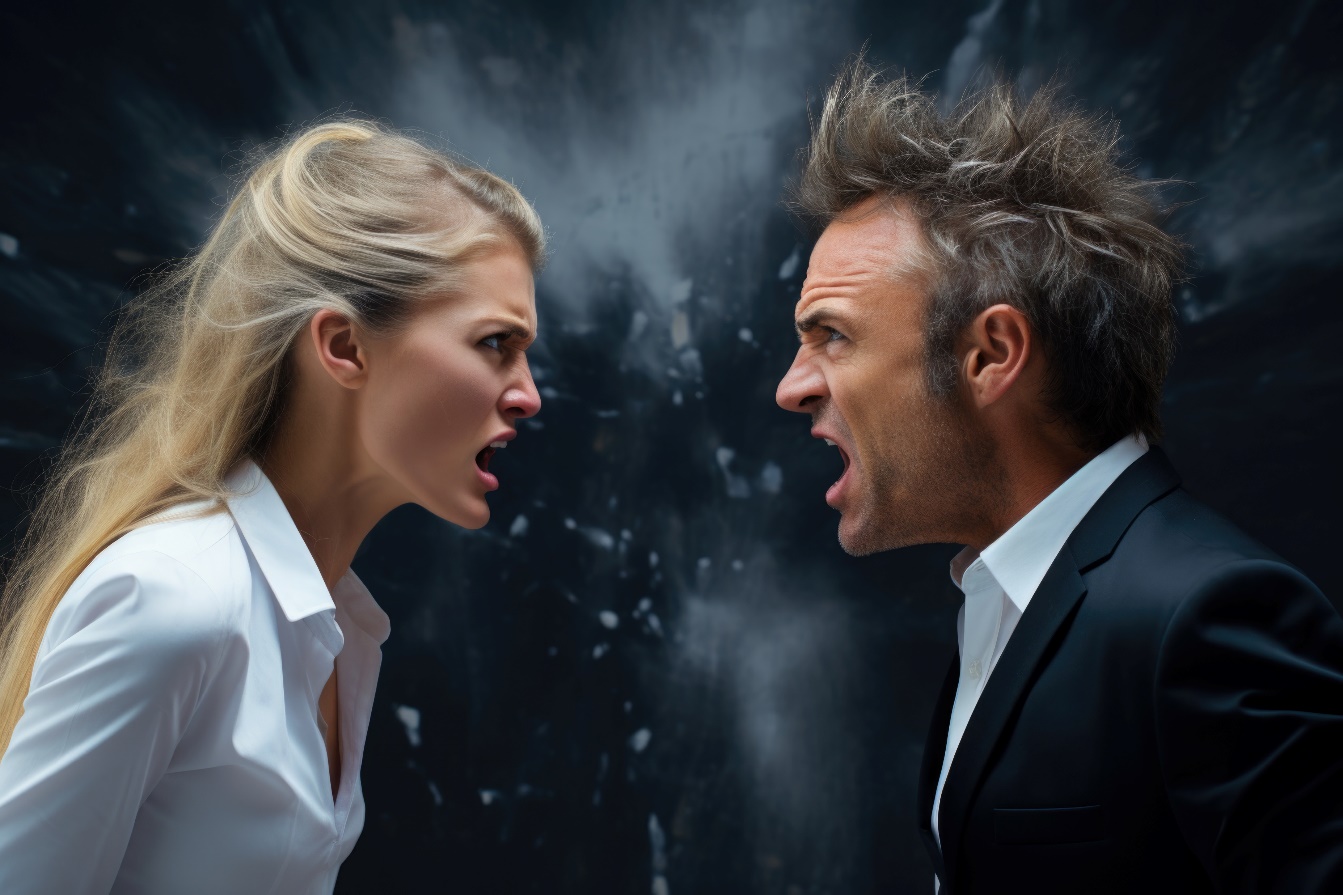 Ari nya, utai ke ngamahka orang nya meh utai ke datai ari dalam sida. Dosa ke nyeruga angkat ke datai ari pengingin enggau runding (Mark 7:20-23).
ADAT TUAI ENGGAU ORANG BANSA BUKAI
UKUI MIT KE LEBIH ARI TUAN IYA
“Tang ku indu nya nyaut Iya, ‘Sigi amat, Tuan. Indah ukui ti di baruh mija deh makai repik pemakai sida anak mit’ ” (Mark 7:28)
Nitihka adat orang Judah, sida enda tau betegu enggau orang bansa bukai, enda tau begulai makai enggau sida, lalu rumah sida mega enda tau alai  orang bansa bukai tama.
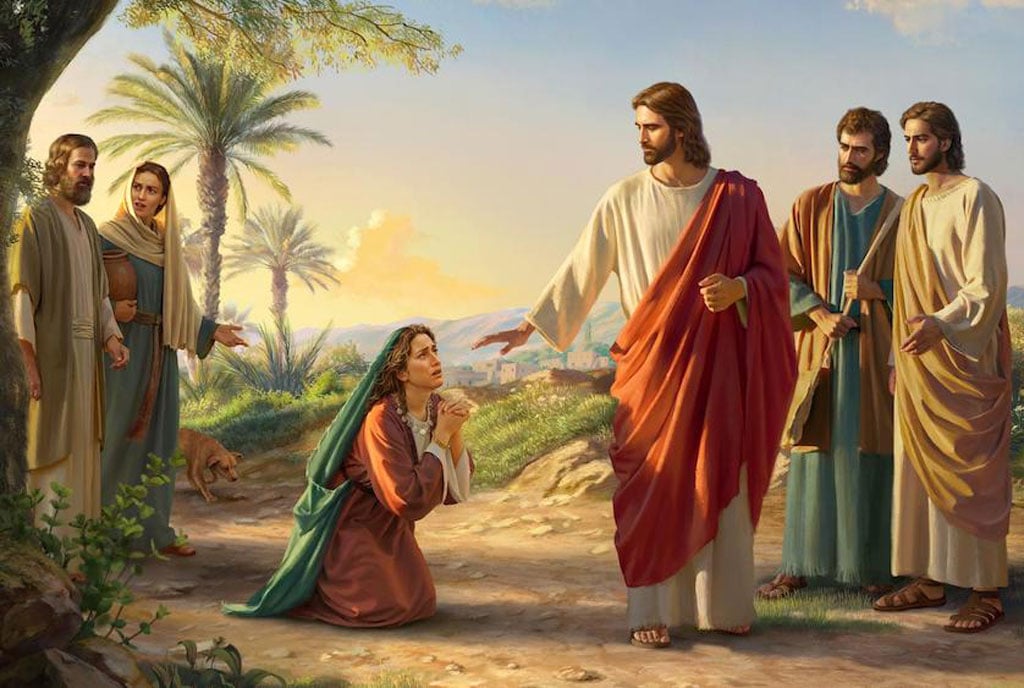 Lebuh berandau enggau indu orang Grika, Jesus baka ti nyukung adat tuai: “Aku enda ulih ngeraika anak indu nuan laban nuan orang bansa bukai, Aku semina ngeraika orang Judah aja” (Mark 7:26-27). Ba penerang tu, orang Judah meh nembiak Tuhan, lalu orang bansa bukai nya semuti “ukui.”
Indu tu nemu reti jaku Jesus, nya alai iya bepegai ba pengarap, lalu ba pengujung, iya ulih nutup jaku Jesus (Mark 7: 28).
PENDING KE TEBUKA
“Engkadah ke langit, meresu ngesuhka seput, lalu bejaku ngagai orang nya, ‘Epata,’ reti nya, ‘Tebuka meh’ ” (Mark 7:34)
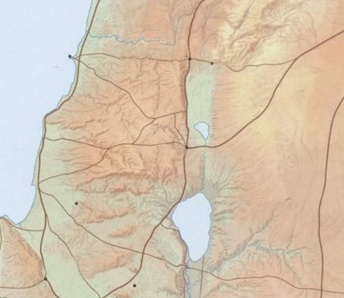 Zidon
Ari menua Tire, Jesus sengaja ngelaungka Galili (Mark 7:31). Ari nya Iya lalu ulih begulai lama agi enggau bala murid.
Tyre
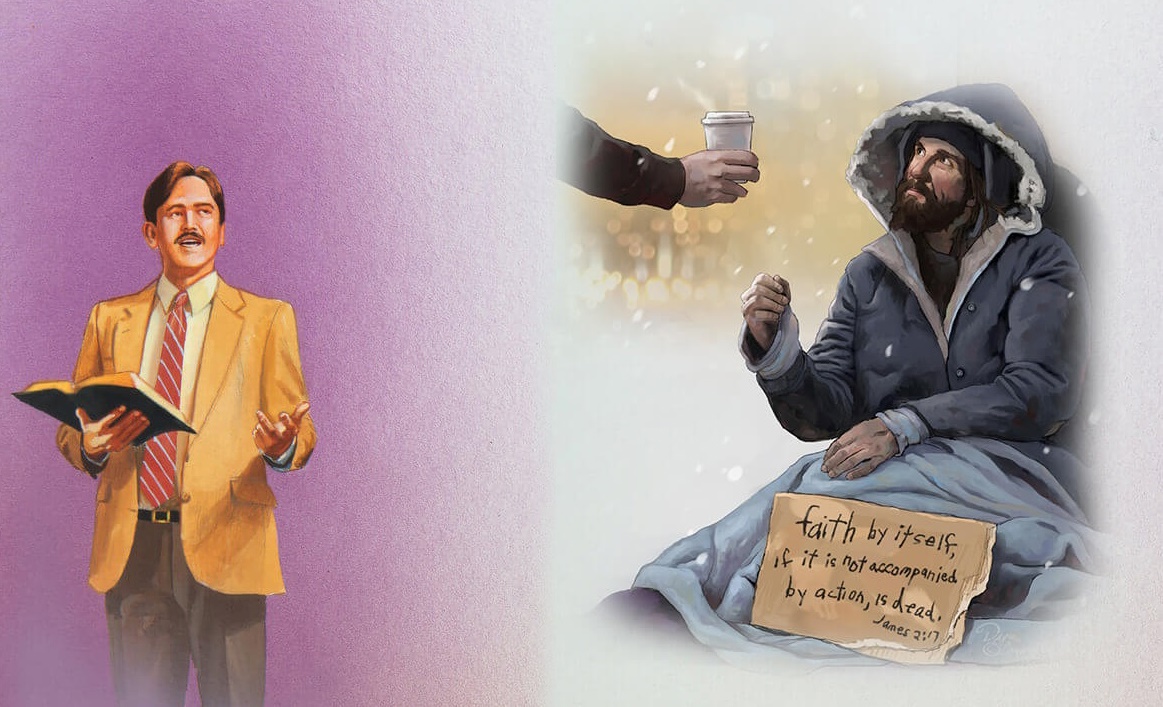 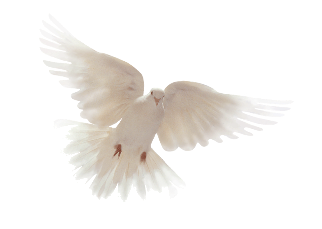 Lebuh datai ba Dekapolis, siku orang ke sakit lalu dibai ngagai Iya. Iya lalu mai orang nya ke tisi sereta lalu ngeraika iya enggau chara ke nyelai ari ngelama tu (Mark 7:32-34).
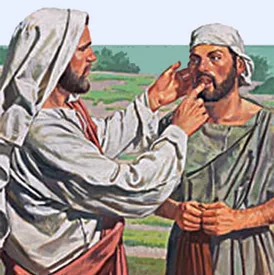 Ari pengawa nya, Jesus ngemendarka orang nya ngayanka pengarap diri, iya ulih suman. Kategal nya mayuh orang alit ati ngagai Jesus (Mark 7:35-37).
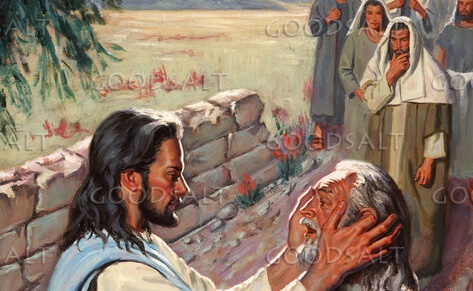 Decapolis
Nama kebuah Jesus nginsur seput dulu lebuh ke nyebut, “Tebuka meh”?
Orang bengal nya lalu ulih ninga enggau terang, jaku keterubah didinga iya meh jaku Jesus. Jesus berundingka orang bukai ke ulih ninga, tang enggai mending tauka nerima ajar Iya.
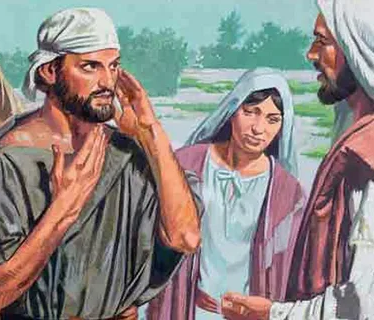 Jesus deka ke kitai bisi pending ke sedia ninga enggau nerima ajar, tauka ninga kangau ari orang ke patut ninga jaku ari kitai.
RAGI ARI ADAT TUAI
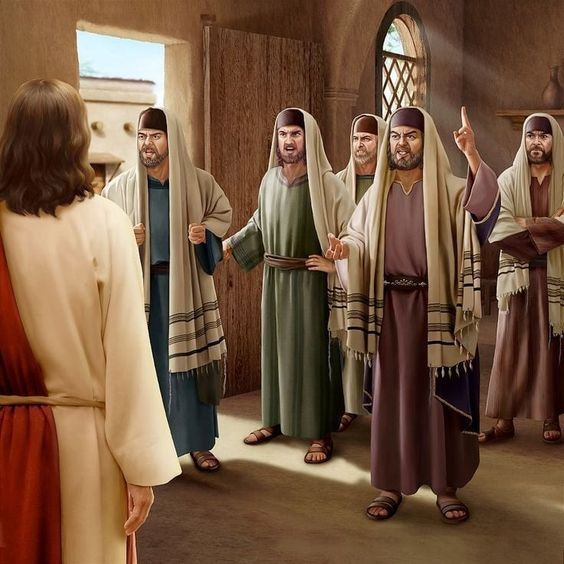 “Lalu Jesus nangkan sida enggau jaku, ‘Bejimat kita, sereta bejaga ari ragi orang Parisi, enggau ragi Herod.’ ” (Mark 8:15)
Lebuh sida datai ba Dalmanuta, Jesus lalu besatup enggau siku orang Parisi ke “bengal,” ke minta kelai ke kuasa Iya (Mark 8:10-11).
Iya enda meri sida kelai. Laban nadai utai ke ulih ngasuh orang ti enggai arap nyadi arap. Enggau ati ti asa, Iya ninggalka menua nya, nepan perau enggau bala murid (Mark 8:12-13).
Dalam pejalai, Jesus bejaku enggau sida pasal “ragi orang Parisi,” ianya ajar enggau adat tuai ke dipegai sida ke udah masuk ngagai agama lalu ngerusakka iya (Mark 8:15).
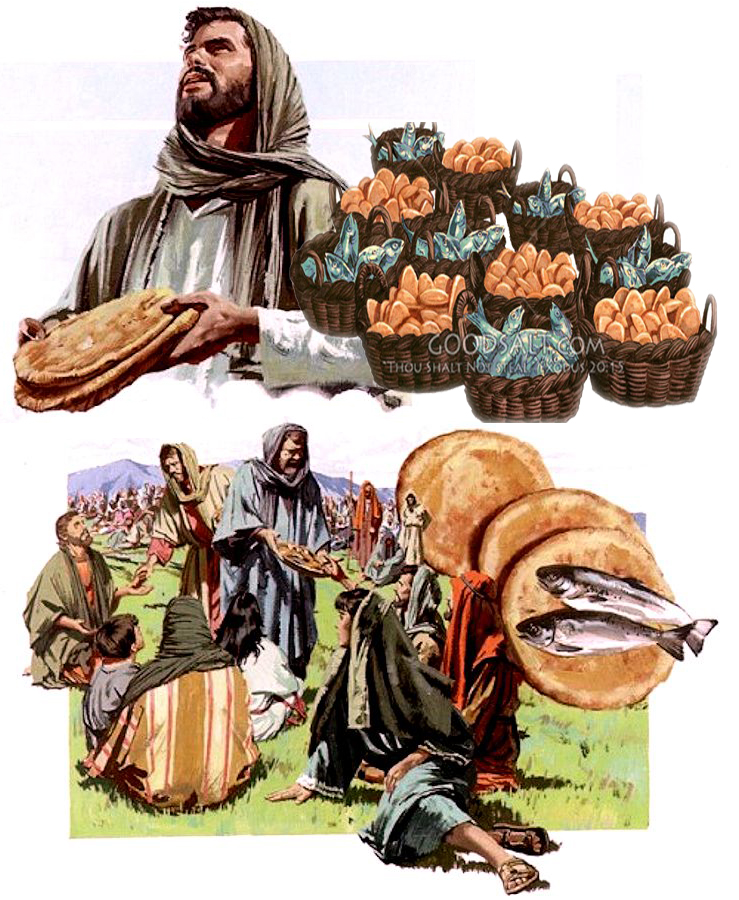 Bala murid nadai meretika sempama nya. Sida ngumbai Iya nganu sida kategal nadai mai roti, laban nitihka penemu sida, sida enda tau meli roti ari orang Parisi tauka Saduki.
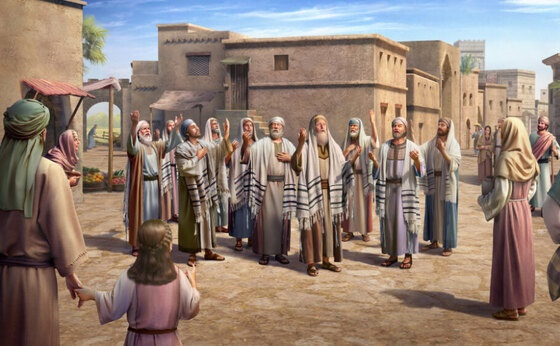 Sida enda ingatka Jesus ke ulih meri ngagai kitai ari penatai ke nadai tatak (Mark 8:16-21).
“Kitai enda patut rarat nitihka penganyut adat tuai ke salah. Kitai dikangau ngambika gawa begulai enggau Tuhan. Nya alai aram meh kitai angkat lalu bepanchar. Kitai nadai timpuh dalam penyarut. Sida ke bisi penemu pasal pemendar ke dalam Kristus, enda tau enda diatu segempung dalam ati enggau tuju. Semua penyerekang enda tau enda dibuai. Semua raban gerija enda tau enda beserakup ari baruh kepala gerija ti besai. Biar meh sida ke nemu pemendar angkat sereta bepanchar. “Peradakka nyawa nuan enggau naka penginggar” (Isa. 58:1). Nadai agi nimpangka batang pemendar. Awakka nembiak Tuhan, ngangau ungkup Allah Taala ti idup.”
EGW (Selected Messages, volume 1, lambar 108)